Technologie
Klas 1g1
3e lesuur
Vrijdag 30 oktober 2015
Lesdoelen
Aan het einde van deze les weet je wat er komende 4 lessen van je wordt verwacht;

Aan het einde van deze les kun je (met behulp van iMovie) met de iPad filmpjes maken en bewerken!
Introductie
Thema 
‘Ik en de ander’

Doel
Elkaar beter leren kennen!
Je verdiepen in de ander!
Planning
Week 1 – Introductie filmen met iPad en iMovie
Week 2 – Opnemen van filmpjes
Week 3 – Monteren/uploaden filmpjes en beschrijven
Week 4 – Monteren/uploaden filmpjes en afronden
Opdracht – wat ga je doen?
Deze opdracht doe je in tweetallen!
Je maakt 2 filmpjes per duo! Degene die gefilmd wordt vertelt iets over de ander!
Opdracht – Onderwerp?
Vertel iets over 
Hobby
Sport
Favoriete eten 
Familie
Vakantiebestemming
Favoriete muziek 
etc.
Etc.
Producteisen
Aan het begin is er een titel
Minimaal 2 ‘overgangen’
Beeld en geluid is van voldoende kwaliteit
Je laat iets zien van de omgeving van degene die je filmt
Je laat iets zien van de ander (foto, voorwerp, krantenartikel etc.)
Aan het einde is er een aftiteling
De film duurt 2 tot 4 minuten
Beoordeling
Kijk in je themaboekje op bladzijde 41 aan welke ‘eisen’ het product moet voldoen!
Wat is iMovie?
Filmen en monteren kan in iMovie.
Kijk bijgaande film: https://www.youtube.com/watch?v=bCGERpHOm8M
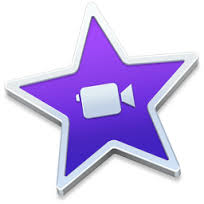 Aan de slag
Vorm tweetallen
Pak een iPad en ga deze les aan de slag met het verkennen van filmen op de iPad
Ga aan de slag met het verkennen van iMovie
Vooruitblik
In de volgende les ga je  met de kennis die je nu hebt opgedaan een film maken!